National fiscal outlook: As at 2021-22 Budgets
Parliamentary Budget Office
www.pbo.gov.au
December 2021
National net operating balance
Note: The net operating balance is equal to revenue less expenses and does not include the purchase and sale of assets. The forecast for GDP has been revised upwards across the forward estimates when compared to the 2020-21 National fiscal outlook. Consequently, an unchanged or slightly higher dollar amount will appear as a smaller proportion of GDP in these charts.
Source: Australian Bureau of Statistics, 2021-22 Budgets and PBO analysis.
National net debt (top) and public debt interest payments (bottom)
Revisions from 2020-21 outlook (RHS)
Source: Australian Bureau of Statistics, 2021-22 Budgets and PBO analysis.
National net capital investment
Note: Forecasts for Commonwealth government businesses are not available beyond the current budget year.
Source: Australian Bureau of Statistics, 2021-22 Budgets and PBO analysis.
State revenue and expenses
Source: Australian Bureau of Statistics, 2021-22 Budgets and PBO analysis.
State net debt (top) and public debt interest payments (bottom)
2021-22 outlook
2020-21 outlook
2019-20 outlook
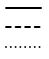 Source: Australian Bureau of Statistics, 2021-22 Budgets and PBO analysis.
State net capital investment
Source: Australian Bureau of Statistics, 2021-22 Budgets and PBO analysis.